Thomas McFadden, Sandhya Sundaresan and Hedde Zeijlstra 

Structure Building, Selection & Selective Opacity

Lectures II-III:
(Upward and Downward) Agree, Selection, Labeling
Egg 2019
Wroclaw
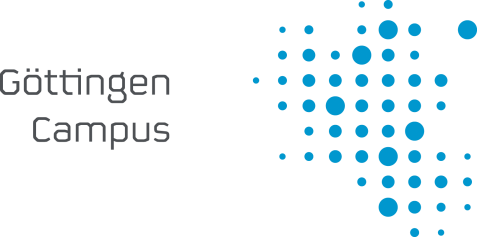 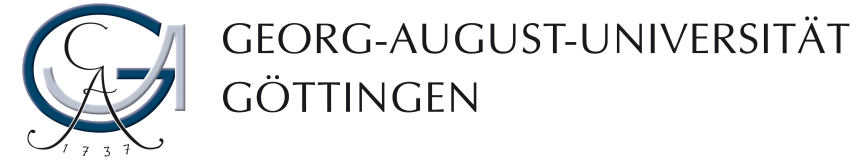 One-to-many relations in morpho-syntax 
and syntactic dependencies
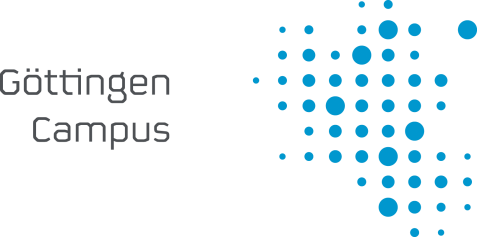 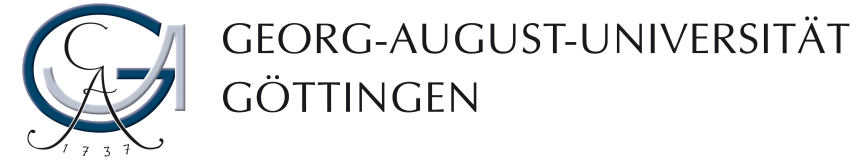 One-to-many relations in morpho-syntax
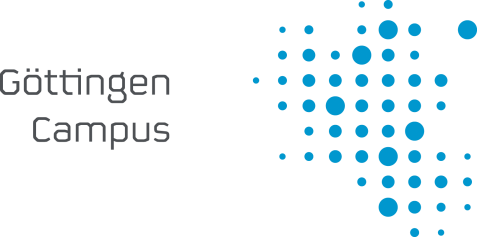 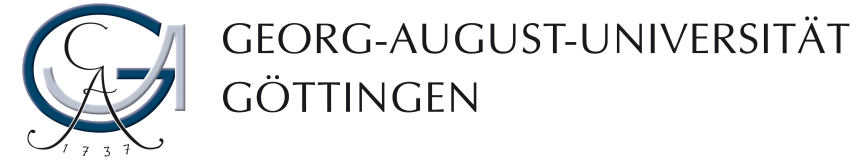 I. One-to-many relations in morpho-syntax
Morpho-syntactic (-)agreement: Systematic covariance between a semantic or formal property of one element and a formal property of another (Steele 1978)

L-banaat-u darab-na/*-at l-?awlaad-a		St. Arabic
The-girls-NOM hit.PAST-3FPL/*-3FSG the-boys-ACC
‘The girls hit the boys.’

Darab-at/*-na 	?al-banaat-u Zayd-an
Hit-PAST-3FSG/*-3FPL the-girls-NOM Zayd-ACC
‘The girls hit Zayd’
4
[Speaker Notes: Investigating these questions involves:]
I. One-to-many relations in morpho-syntax
Negative Concord: Two elements that can independently yield a semantic negation, jointly only yield one.

Gianni non ha telefonato				Italian
Gianni neg has called		
‘Gianni didn’t call’

Nesssuno ha telefonato
Neg-body has called		
‘Nobody called’

*(Non) ha telefonato nessuno
Neg has called neg-body	
‘Nobody called’
5
[Speaker Notes: Investigating these questions involves:]
I. One-to-many relations in morpho-syntax
Sequence-of-Tense: Two past tense morphemes may refer to one past tense interval.

John said Mary was ill
i.	John, at some t1 < tu : “Mary is ill.” 	
	(simultaneous reading)
ii. 	John, at some t1 < utterance time : “Mary was ill.” 	(backward-shifted reading) 
iii. 	*John, at some t1 < utterance time : “Mary will be ill.” 	(forward-shifted reading) 

If was was a relative semantic past tense, only reading ii would be available. If was was an absolute semantic past tense, readings i-iii would be available.
6
[Speaker Notes: Investigating these questions involves:]
I. One-to-many relations in morpho-syntax
Other (potential) examples of one-to-many relations:

Binding: one referent is marked by both an antecedent and an anaphor.
Case: the presence of one functional head is marked by one or more case-marked elements.
Selection: the presence of a selected complement/specifier is marked by both the complement/specifier and its selecting head.
Movement: a particular element occupies more than one structural position.
7
[Speaker Notes: Investigating these questions involves:]
Syntactic dependencies
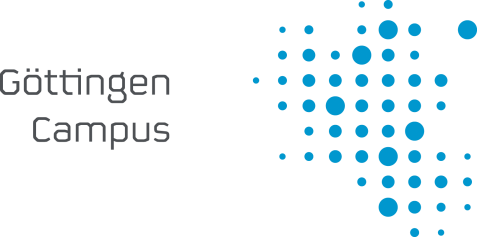 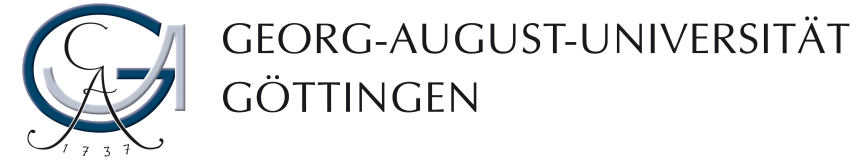 II. Syntactic dependencies
One-to-many relations all appear to involve grammatical dependencies:

(-)probes need to be checked/valued by a matching goal.
Negative indefinites need to be licensed by negative markers or other negative elements.
Past tense markers need be evaluated against a higher local evaluation time.
Anaphors need to be bound by local antecedents.
Case markers (on DPs) impose restrictions on the configurations that these DPs may appear in.
Selectional requirements need to be fulfilled by local merger with complements/specifiers.
Movement takes place to satisfy a higher selectional or other requirement.
9
[Speaker Notes: Investigating these questions involves:]
II. Syntactic dependencies
Arguments that such grammatical dependencies are syntactic dependencies:

Dependency markers are semantically vacuous.

These dependencies all obey syntactic locality conditions (though subject to subtle differences).

Most violations of fulfillment of these dependencies lead to ungrammaticality judgements.
10
[Speaker Notes: Investigating these questions involves:]
Sources for syntactic dependencies
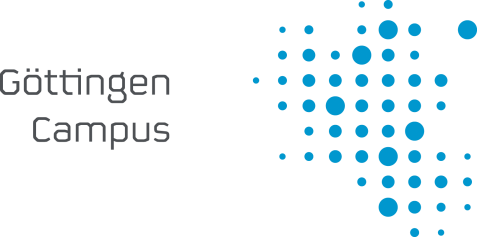 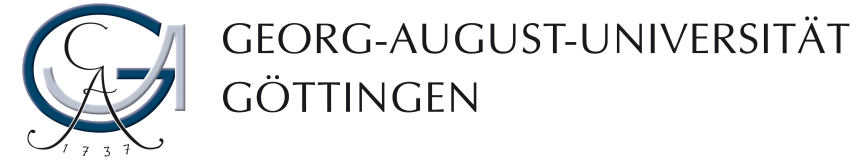 A unified source?
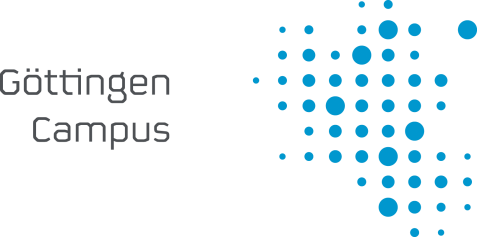 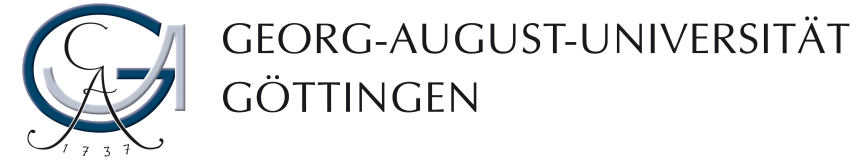 III. Unifying syntactic dependencies
Given the rich nature of syntactic dependencies, is there a unified way of encoding these dependencies?

Chomsky (1995, 2002): Probes look down in their local c-command domain to be valued by a matching goal. In return, other features, such as case features may be checked against the probing head:

	TP Tuφ vP DPiφNOM ...

If the probe carries an additional EPP-feature, the goal subsequently raises to the probe’s specifier position:

	TP DPiφNOM Tuφ EPP vP <DPiφNOM> ...
13
[Speaker Notes: Investigating these questions involves:]
III. Unifying syntactic dependencies
Advantages:

It can account for canonical cases of (spec-head) agreement.

It can account for instances of long-distance agreement.

It can account for the triggering of movement (by virtue of the EPP-feature).

It can account for case-licensing (if case licensing takes place in return of -feature checking).

It unifies semantic redundancy and the triggering of syntactic operations.
14
[Speaker Notes: Investigating these questions involves:]
III. Unifying syntactic dependencies
Disadvantages:

It cannot account for certain restrictions on long-distance agreement.

It cannot account for Negative Concord / Sequence of Tense.

It cannot account for binding.

It cannot account for case-licensing (if case licensing takes place prior to -feature checking).

It requires the presence of a spurious EPP-feature.

It  cannot account for the locality of selection.
15
[Speaker Notes: Investigating these questions involves:]
III. Unifying syntactic dependencies
Long-distance agreement (LDA):

LDA is often defective (e.g., number agreement only, cf. Baker 2008).

LDA must be dependent on other grammatical relations (case assignment, information-structural properties).

LDA / -agreement is fallible: lack of (full) agreement does not always result in full ungrammaticality (Preminger 2014).
16
[Speaker Notes: Investigating these questions involves:]
III. Unifying syntactic dependencies
Icelandic quirky case constructions:

	Mér virdast hestarnir vera seinir	(Bobaljik 2008)
	Me seem.3.PL the.horses be slow
	'It seems to me hat the horses are slow'		

	*Einhverjum hafiđ alltaf líkađ thiđ	(Boeckx 2008)
	Someone has all liked you.PL
	Intended: ‘Someone likes y’all.’ 			

Agreement is restricted to 3rd person and the object only controls for number.
Agreement is restricted to the nominative, the case associated to finite T.
17
[Speaker Notes: Investigating these questions involves:]
III. Unifying syntactic dependencies
Tsez topic agreement (Polinsky and Potsdam 2001):

	Enir [ užā magalu b-āc’ruɬi ] b-iyxo
	mother [ boy bread.ABS(III) III-ate ] III-know
	‘The mother knows [ that (as for the bread) the boy ate it’
	
	Enir [ užā magalu b-āc’ruɬi ] r-iyxo
	mother [ boy bread.ABS(III) III-ate ] IV-know
	‘The mother knows that the boy ate the bread’
			
Agreement is dependent on the information-structural status of its clausally embedded controller.
Polinsky and Potsdam 2001 take the topic to covertly raise into the left-periphery of the embedded clause, which requires covert movement to feed agreement.
18
[Speaker Notes: Investigating these questions involves:]
III. Unifying syntactic dependencies
Negative Concord: 

Generally analysed in terms of syntactic agreement (as proposed by Brown 1999; Weiss 2002; Zeijlstra et al. 2004; Zeijlstra 2008; Haegeman and Lohndal 2010; pace De Swart & Sag 2002; De Swart 2010). See also Giannakidou (2000), Herbuger (2001), Collins & Postal (2014).

Negative indefinites should be treated as elements carrying an uninterpretable negative feature [uNEG] that agrees with a feature [iNEG] on a negative operator (which could be realized either as negative marker, or a covert operator).
19
[Speaker Notes: Investigating these questions involves:]
III. Unifying syntactic dependencies
Negative Concord: 

	Nikdo nevolá nikomu				Czech
	Neg-body neg.calls neg-body
	‘Nobody is calling anybody’

	[TP Nikdo[uNEG]j [NegP nevolá[iNEG] tj nikoho[uNEG] ] ]

	[TP Op[iNEG] nikdo[uNEG] nevolá[uNEG ] nikoho[uNEG] ]

The dependent negative indefinites are c-commanded by the semantic negation.
20
[Speaker Notes: Investigating these questions involves:]
III. Unifying syntactic dependencies
Sequence of Tense: 

Most analyses of Sequence of Tense assume either a syntactic rule of tense deletion of past tense morpheme in the embedded clause under certain conditions (Ogihara 1995; von Stechow 1995), or a zero tense in the embedded clause that received the features of the higher tense (Abusch 1997, Kratzer 1998, Stowell 2007, Gronn & von Stechow 2010), among others.

In terms of syntactic agreement, Sequence of Tense is best analysed in terms of a covert past tense operator that checks off the [uPAST] features of the past tense morphemes, which themselves are relative non-futures (Kauf & Zeijlstra 2018).
21
[Speaker Notes: Investigating these questions involves:]
III. Unifying syntactic dependencies
Sequence of Tense: 

John said that Mary was ill.

[TP Op-PAST[iPAST] John say-ed[uPAST]  [ that [ Mary  be-ed[uPAST] ill.]]]
     ∃t1<tu 		 ∃t2≤ t1 		       ∃t3≤ t2 

∃t1<tu & ∃t2≤ t1 & SAY(JOHN, t2,∃t3≤ t2 & ILL(MARY, t3))

The dependent relative non-futures are c-commanded by the semantic past tense.
Other perspectives of Sequence of Tense also presume a syntactic dependency relation between the higher and the lower tense morpheme, where the morpho-syntactic properties of the lower depend on the higher one.
22
[Speaker Notes: Investigating these questions involves:]
III. Unifying syntactic dependencies
Binding: 

Anaphors need to be c-commanded by their antencedent. If binding is taken to be an instance of Agree (Reuland 2001, 2011, Adger & Ramchand 2005, Heinat 2008, Hicks 2009, Rooryck & van den Wyngaerd 2011, Sundaresan 2012), it should be a an instance of Agree where the higher antecedent agrees with the lower anaphor (though see Rooryck & van den Wyngaerd 2011 for an alternative).

	Shei likes herselfi

	*He heard herselfi talk to Maryi
23
[Speaker Notes: Investigating these questions involves:]
III. Unifying syntactic dependencies
Case: 

To the extent that case involves a featural relation between a DP and a head (c f. Chomsky 2002, Pesetsky & Torrego 2004, 2007, pace Marantz 1991 et seq), it is a relation where the case assigning head c-commands the case feature and not the other way round.

As Bobaljik (2008) has shown, -agreement always targets the highest DP with structural case, suggesting that case licensing precedes -agreement. Case licensing can thus not be the result of -Agree.

If -agreement is a syntactic dependency, case licensing must be one as well.
24
[Speaker Notes: Investigating these questions involves:]
III. Unifying syntactic dependencies
Movement: 

If an Agree relation can be established on a distance (with the goal being lower than the probe), an additional EPP-feature is needed to trigger movement.

Such EPP-features, however, lack independent motivation.

	
	TP TuφEPP vP DPiφNOM ...


	TP DPiφNOM TuφEPP vP <DPiφNOM > ...
25
[Speaker Notes: Investigating these questions involves:]
III. Unifying syntactic dependencies
Selection: 

If syntactic dependencies can apply on a distance (c-command within a syntactic domain), why should selection apply locally?

Whereas selectional requirements for the specifier could be the result of movement and thus involve movement, this is not the case for the selection of complements: a preposition needs a DP in its complement; a complementizer a TP.

This would be hard to understand if selectional features reduce to uninterpretable features.
26
[Speaker Notes: Investigating these questions involves:]
III. Unifying syntactic dependencies
Selection: 

	PP With (*...) DP Mary


	 CP That (*...) TP John loves Peter


Why can‘t this selectional relation apply on a distance as well?
27
[Speaker Notes: Investigating these questions involves:]
III. Unifying syntactic dependencies
Summing up: 

Chomskyan Downward Agree has a series of advantages (most notably concerning LDA and the unification of semantic redundancy (a.k.a. one-to-many relations in morpho-syntax) and the triggering of syntactic operations.

Chomskyan Downward Agree faces serious challenges in other domains, crucially Negative Concord, Sequence of Tense, Binding, Case, the triggering of movement and the locality of selection.
28
[Speaker Notes: Investigating these questions involves:]
Disentangling checking
and valuation
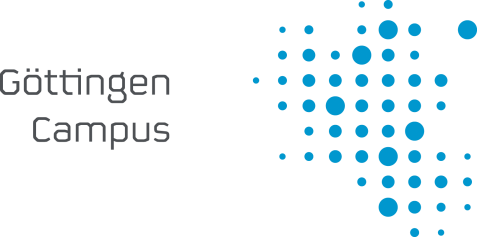 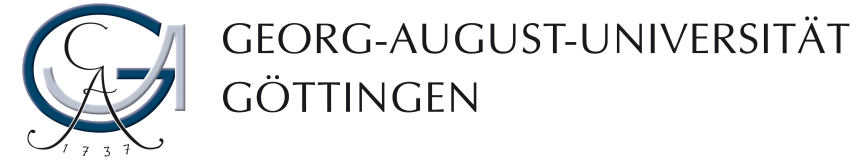 IV. Checking vs. Valuation
Current stand:

Certain cases of long-distance agreement / -agreement involve clear cases where the goal never c-commands the goal.

Other syntactic dependencies (Negative Concord, Sequence of Tense, Binding, Case) seem to involve ‘upward’ checking. 

Also in instances of selection and movement, the dependent element is c-commanded by its licenser, albeit it in a strictly local fashion (spec-head or head complement).
30
[Speaker Notes: varying from gender and agreement to particles and idioms]
IV. Checking vs. Valuation
At the same time does LDA / -agreement behave differently from other types of syntactic dependencies:

LDA / -agreement is often defective (e.g., number agreement only, cf. Baker 2008).

LDA / -agreement must be dependent on other grammatical relations (case assignment, information-structural properties).

LDA / -agreement is fallible: lack of (full) agreement does not always result in full ungrammaticality (Preminger 2014)
31
[Speaker Notes: varying from gender and agreement to particles and idioms]
IV. Checking vs. Valuation
Bjorkman & Zeijlstra (2017): a particular modification of Upward Agree (Wurmbrand 2012, Zeijlstra 2012) is able to capture the differences between the various types of syntactic dependencies:

 agrees with  iff  carries at least one uninterpretable feature and  carries a matching interpretable feature;  c-commands ;  is the closest goal to .

Accessibility: A probe can trigger a syntactic relation with a lower goal iff this lower goal already stands in an UA relation with the probe.
32
[Speaker Notes: Investigating these questions involves:]
IV. Checking vs. Valuation
A crucial ingredient is furthermore that checking and valuation are operationally distinct.

Every feature must be checked under UA.

If the checker can value the probe, it will do so.

If the checker cannot (fully) value the goal, an additional accessible goal can complete this valuation.

This enables us to derive the relevant cases of LDA -agreement, while still being able to deal with core cases of Upward Agree (Negative Concord, Sequence of Tense, Binding, etc.).
33
[Speaker Notes: Investigating these questions involves:]
IV. Checking vs. Valuation
Spec-Head agreement:

	We sleep

	[T[uφ:_,_][iFin] [vP DP[iφ: 1,PL][uFin] ]]
	
	[T[uφ:_,_][iFin] [vP DP[iφ: 1,PL][uFin] ]]

	[DP[iφ: 1,PL][uFin] T[uφ: _,_][iFin] [vP <DP>[iφ: 1,PL][uFin] ]]

	[DP[iφ: 1,PL][uFin] T[uφ: 1,PL][iFin] [vP <DP>[iφ: 1,PL][uFin] ]]

A probe triggers movement of an accessible goal and after movement checking and valuation take place simultaneously.
34
[Speaker Notes: Investigating these questions involves:]
IV. Checking vs. Valuation
English there-constructions:

	There are glasses on the table

	[T[uφ:_,_][iFin] [vP DP[iφ: 3,PL][uFin] ]]
	
	[T[uφ:_,_][iFin] [vP DP[iφ: 3,PL][uFin] ]]

	[There[iφ] T[uφ:_,_][iFin] [vP DP[iφ: 3,PL][uFin] ]]

	[There[iφ] T[uφ: 3,PL][iFin] [vP DP[iφ: 3,PL][uFin] ]]

There is merged into the structure after case-feature checking. Since there is fully φ-incomplete, there checks, but does not value the probe. The accessible goal completes valuation.
35
[Speaker Notes: Investigating these questions involves:]
IV. Checking vs. Valuation
Icelandic quirky case constructions:

	Mér virdast hestarnir vera seinir	(Bobaljik 2008)
	Me seem.3.PL the.horses be slow
	'It seems to me hat the horses are slow'		

	*Einhverjum hafiđ alltaf líkađ thiđ	(Boeckx 2008)
	Someone has all liked you.PL
	Intended: ‘Someone likes y’all.’ 			

Agreement is restricted to 3rd person and the object only controls for number.
Agreement is restricted to the nominative, the case associated to finite T.
36
[Speaker Notes: Investigating these questions involves:]
IV. Checking vs. Valuation
Icelandic quirky case constructions:

	[DAT-SU[iφ: 3] T[uφ:_,_][iFin] [vP DP[iφ: 3,PL][uFin] ]]

	[DAT-SU[iφ: 3] T[uφ: 3,_][iFin] [vP DP[iφ: 3,PL][uFin] ]]

	[DAT-SU[iφ: 3] T[uφ: 3,PL][iFin] [vP DP[iφ: 3,PL][uFin] ]]

The dative subject gets merged into the structure after case-feature checking between T and the nominative object. Since the dative subject  is φ-incomplete (it has only a value for 3rd), it checks and partly values the probe. The accessible goal completes valuation (and must therefore also have a 3rd person value).
37
[Speaker Notes: Investigating these questions involves:]
IV. Checking vs. Valuation
Tsez topic agreement (Polinsky and Potsdam 2001):

	Enir [ užā magalu b-āc’ruɬi ] b-iyxo
	mother [ boy bread.ABS(III) III-ate ] III-know
	‘The mother knows [ that (as for the bread) the boy ate it’
	
	Enir [ užā magalu b-āc’ruɬi ] r-iyxo
	mother [ boy bread.ABS(III) III-ate ] IV-know
	‘The mother knows that the boy ate the bread’
			
Agreement is dependent on the information-structural status of its clausally embedded controller.
38
[Speaker Notes: Investigating these questions involves:]
IV. Checking vs. Valuation
Tsez topic agreement:

	[(DP[iφ]) v[iv][uφ: III] [C/Top[uv][iφ:III][iTop] [TP … DP[iφ: III][uTOP] ]]]

The topic, being fully φ-valued, as only the absolutive can control agreement, first establishes an UA relation with a topic head, and values the interpretable φ-feature on it.

The topic head, carrying [uv] establishes an UA relation with v, whose φ-probe it can subsequently value.

Under this analysis, covert movement does not feed agreement.
39
[Speaker Notes: Investigating these questions involves:]
IV. Checking vs. Valuation
Negative Concord: 

	Nikdo nevolá nikomu				Czech
	Neg-body neg.calls neg-body
	‘Nobody is calling anybody’

	[TP nikdo[uNEG]j [NegP nevolá[iNEG] tj nikoho[uNEG] ] ]

	[TP Op[iNEG] nikdo[uNEG] nevolá[uNEG ] nikoho[uNEG] ]

The dependent element is c-commanded by the semantic negation.
40
[Speaker Notes: Investigating these questions involves:]
IV. Checking vs. Valuation
Sequence of Tense: 

John said that Mary was ill.

[TP Op-PAST[iPAST] John say-ed[uPAST]  [ that [ Mary  be-ed[uPAST] ill.]]]
     ∃t1<tu 		 ∃t2≤ t1 		       ∃t3≤ t2 

∃t1<tu & ∃t2≤ t1 & SAY(JOHN, t2,∃ t3≤ t2 & ILL(MARY, t3))

Every element carrying [uPAST] is c-commanded by a higher operator carrying [iPAST].

Arguably, binding may work in a similar way (with a meaningful element also standing in an Upward Agree relation).
41
[Speaker Notes: Investigating these questions involves:]
IV. Checking vs. Valuation
Summing up: disentangling Checking and Valuation enables us to account for most syntactic dependencies:

(-)agreement
Negative Concord
Sequence of Tense
Binding of Anaphors
Case 
Movement (without the EPP-feature)

But how does selection fit in the picture?

Why should uninterpretable features trigger syntactic operations?
42
[Speaker Notes: Investigating these questions involves:]
IV. Checking vs. Valuation
Checking: an operation that triggers structure building as elements ([uF]s) in the derivation impose restrictions on the structure that embeds them.

Valuation: an operation that featurally enriches structures already built (and containing already checked but unvalued uninterpretable features).
43
[Speaker Notes: Investigating these questions involves:]
IV. Checking vs. Valuation
Hypotheses:

One-to-many relations enable the language learner to acquire which uninterpretable formal features are present in the target language.

Uninterpretable features are responsible for structure building.

In a structure already built, accessible unvalued features maybe valued. Note that this is an instance of Path-based Locality.
44
[Speaker Notes: Investigating these questions involves:]
Formal/categorial features
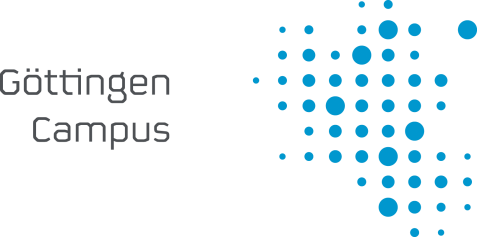 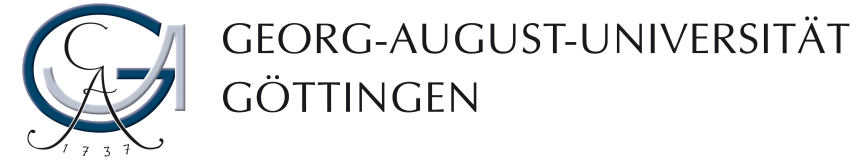 Types of features
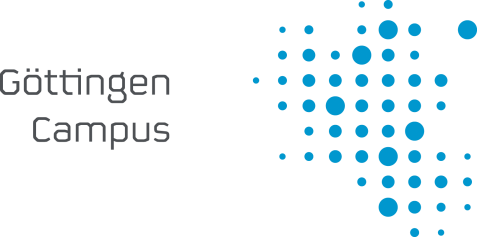 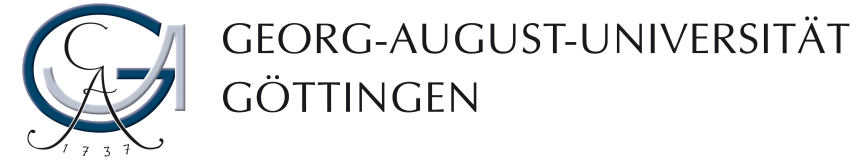 V. Types of features
What features are involved in syntactic operations / dependencies?

Chomsky (1995 et seq): minimally interpretable and uninterpretable formal features.

Various other features have been postulated: categorial features, selectional features, edge features, EPP-features, fully uninterpretable features, etc.

But what exactly distinguishes these features?
47
[Speaker Notes: Investigating these questions involves:]
V. Types of features
Chomsky (1995, 2000, 2001):

The set of formal features and the set of semantic features intersect:





Uninterpretable features must be deleted under checking with interpretable features
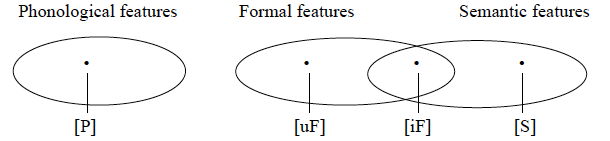 48
[Speaker Notes: varying from gender and agreement to particles and idioms]
V. Types of features
Problems with Chomsky’s view:

Empirically (1): various formal ‘interpretable’ features do not correspond with the semantic properties of the lexical item that carries them.

	Das MädchenNEUT		German
	‘The girl’
	
	ScissorsPLUR			English

	LoquiPASS			Latin
	‘To speak’
49
[Speaker Notes: Investigating these questions involves:]
V. Types of features
Problems with Chomsky’s view:

Empirically (2): not every element with a semantic property/feature F, carries a feature iF.

Op iNEG 	PersonneuNEG mange pas 	rienuNEG
		Neg-body	eats	neg	Neg.thing
’Nobody doesn‘t eat anything‘
50
[Speaker Notes: Investigating these questions involves:]
V. Types of features
Problems with Chomsky’s view:

Empirically (3): not every element that carries a feature iF has the semantics of F.

	ProhibieroniNEG que saliera nadieuNEG 
	Forbade.3PL that went_out.3SG.SUBJ neg.body
	‘They forbade anybody to go out’
51
[Speaker Notes: Investigating these questions involves:]
V. Types of features
Problems with Chomsky’s view:

Theoretically (1): Uninterpretable features are said to be deleted/erased in particular configurations. But it is unclear why appearing in a particular configuration (i.e., being checked) should lead to feature deletion/erasure.
52
[Speaker Notes: Investigating these questions involves:]
V. Types of features
Problems with Chomsky’s view:

Theoretically (2): The reason why uninterpretable features need to be deleted/erased is because of Full Interpretation: no non-semantic features may enter the Conceptual-Intentional system. An uninterpretable feature would make the derivation crash at LF.

Why could an uninterpretable feature not be ignored by the Conceptual-Intentional system?
53
[Speaker Notes: Investigating these questions involves:]
V. Types of features
Problems with Chomsky’s view:

Theoretically (3): The idea that uninterpretable features may make a derivation crash seems contradictory.

Svenonius (2007):  A feature F is an X feature iff F can constitute a distinction between two different X representations.

But if an uninterpretable feature can destroy an derivation at LF, that would otherwise be fine, it should count as a semantic feature.
54
[Speaker Notes: Investigating these questions involves:]
V. Types of features
Alternative proposal: Zeijlstra (2014).

The sets of formal features and semantic features do not intersect:






Language acquisition determines that most, but crucially not all, lexical items with the semantics of F are assigned a formal feature iF.
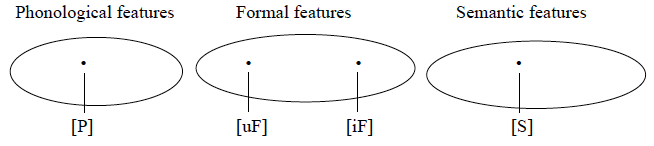 55
[Speaker Notes: varying from gender and agreement to particles and idioms]
V. Types of features
Learnability algorithm for formal features (Final Version):

Assume a 1:1 correspondence between morphemes and semantic content.
If some morpho-syntactic element  manifests the presence of some semantic context F, but cannot be assumed to be the carrier of F itself, then assign a formal feature [uF] to .
Assign [iF] to all morphosyntactic elements that introduce the semantic context that is manifested by [uF]. If no overt morphosyntactic element is responsible, assume some covert element to be present that carries the semantics of F and that therefore should be assigned [iF].
Assign [iF] to all those elements that are responsible for the rest of the grammatical occurrences of [uF].
56
[Speaker Notes: varying from gender and agreement to particles and idioms]
V. Types of features
Acquiring formal features:

Assume a 1:1 correspondence between morphemes and semantic content.

	Nobody walks
	Mary is not angry
57
[Speaker Notes: varying from gender and agreement to particles and idioms]
V. Types of features
Acquiring formal features:

If some morpho-syntactic element  manifests the presence of some semantic context F, but cannot be assumed to be the carrier of F itself, then assign a formal feature [uF] to .

	Nessuno ha telefonato			Italian
	Neg-body has called
	‘Nobody has called’

	Non ha telefonato
	Neg has called
	‘She didn’t call’

	Non ha telefonato a nessunouNEG 
	Neg has called to neg-body
	‘She didn’t call anybody’
58
[Speaker Notes: varying from gender and agreement to particles and idioms]
V. Types of features
Acquiring formal features:

Assign [iF] to all morphosyntactic elements that introduce the semantic context that is manifested by [uF]. If no overt morphosyntactic element is responsible, assume some covert element to be present that carries the semantics of F and that therefore should be assigned [iF].
	
	NoniNEG ha telefonato a nessunouNEG 		 Italian
	Neg has called to neg-body
	‘She didn’t call anybody’

	Op iNEG 	Nessuno uNEG ha telefonato			
		Neg-body has called
	‘Nobody has called’
59
[Speaker Notes: varying from gender and agreement to particles and idioms]
V. Types of features
Acquiring formal features:

Assign [iF] to all those elements that are responsible for the rest of the grammatical occurrences of [uF].

	SenzaiNEG nessunouNEG 		Italian
	Without neg-body
	‘Without anybody’
60
[Speaker Notes: varying from gender and agreement to particles and idioms]
V. Types of features
Advantages:

The set of (possible) formal features does not have to be predetermined by UG.

Formal features emerge under form-meaning mismatches (i.e., non 1:1-mappings between overt forms and meanings). This avoid syntactic duplication of semantic categories.

Formal features are defined in terms of syntactic restrictions on the environments they appear in.
61
[Speaker Notes: varying from gender and agreement to particles and idioms]
V. Types of features
Alternative proposal:

What are traditionally called ‘uninterpretable features’ are elements that encode purely syntactic dependencies.

What are traditionally called ‘interpretable features’ are elements that can satisfy purely syntactic dependencies.

It is a property of syntax that a feature uF needs to stand in a particular relation with feature iF.

The relation between the semantics of F and formal features iF/uF is indirect and follows via language acquisition.
62
[Speaker Notes: varying from gender and agreement to particles and idioms]
Formal features are 
categorial features
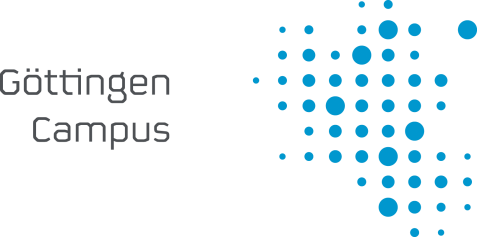 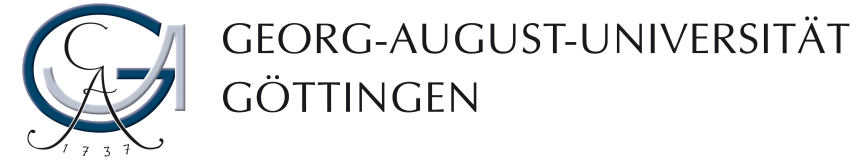 IV. Formal features are categorial features
Consequences:

Categorial behaviour is determined in terms of dependent and independent features. 

But so are independent and dependent features.

Both independent and dependent features can thus be taken to be categorial features: [F] and [uF].

This brings minimalism and categorial grammar closer to each other.
64
[Speaker Notes: varying from gender and agreement to particles and idioms]
VI. Formal features are categorial features
Examples:
			/nessuno/
	Nessuno	D,uNEG, ...
			P.∃x.Person (x) & P(x)

			/cat/
	CAT		N
			x.CAT(x)
	
			/on/
  	On		P,uD
			LOC_ON
65
[Speaker Notes: varying from gender and agreement to particles and idioms]
VI. Formal features are categorial features
Advantages: The idea that formal features can be taken to be categorial features brings up a number of theoretical advantages worth investigation. Most notably, it may account for three types of syntactic dependencies:

The type of dependencies, discussed in section 1

Selection

Labelling

I will discuss these theoretical consequences in the reverse order.
66
[Speaker Notes: varying from gender and agreement to particles and idioms]
Proposal
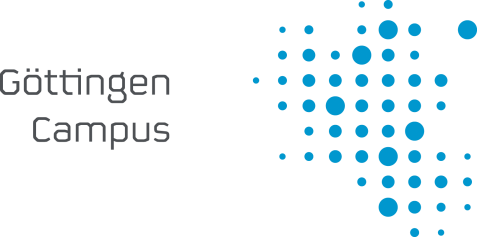 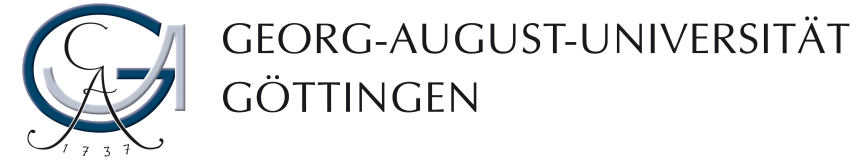 Outline
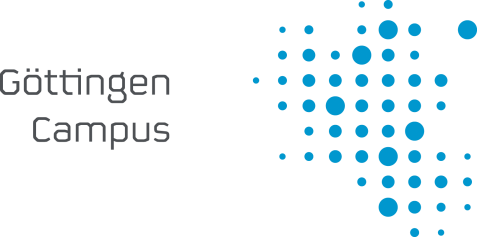 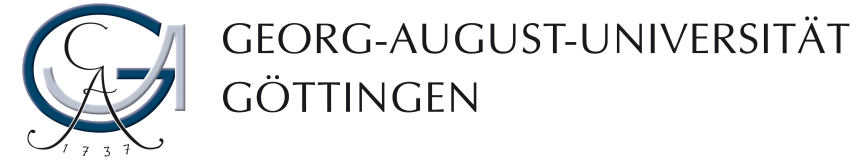 VII. Outline
What, if any, is the label of γ?

		
		γ


α				β


Is labelling required, and if so, is there a unified labeling algorithm that will suffice for all cases?
69
VII. Outline
Standard approach to the central question:
		…


α				β

Why should the top node receive some content (i.e. why must α or β percolate)?

Most theories of Merge nowadays state that the output of Merge does not provide a label. At the same time, narrow syntax and/or the interface requires a label to be present. Hence, an independent labeling algorithm is needed.
70
VII. Outline
Several suggestions for such a Labeling Algorithm have been proposed:

Chomsky (1995, 2000, 2008): γ is either α or β (see also Cecchetto & Donati 2010)
Collins (2002): no label at all
Adger (2013): something else than α or β 
Chomsky (2013, 2014): either α, β or a shared feature of α and β
71
[Speaker Notes: Investigating these questions involves:]
VII. Outline
Alternative approach to the central question:
		…


α				β

Why don’t α and β both percolate?

Most theories of labelling focus on the gain of information; hardly any theory focuses on the loss of information (Neeleman & Van der Koot 2002 being a notable exception).
72
VII. Outline
Principle of Containment of Syntactic Information: 
Syntactic information cannot just disappear in the tree (i.e. all syntactic features percolate, unless there is a principled reason why they cannot do so).

Merge should result in the union of the sets of dependent and independent features of its daughters.

		F , K, uG, uL 


F, uG 				K, uL
73
VII. Outline
Since both dependent and independent formal features are categorial features, merger of an element with a dependent and an element with a matching independent formal feature, should result in removal of both, following standard rules in categorial grammar:

		     	F 


F, uG 				    G 	

Rule: Let A and B be two sets of formal features. For every and at least one pair F-uF, such that FA and uFB, or FB and uFA, neither uF nor F percolate; all other features percolate.
74
Labeling configurations
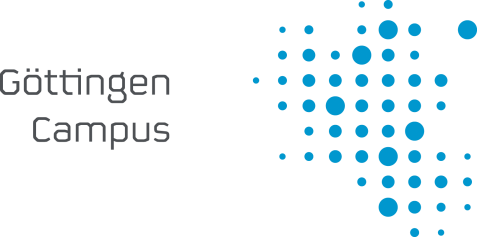 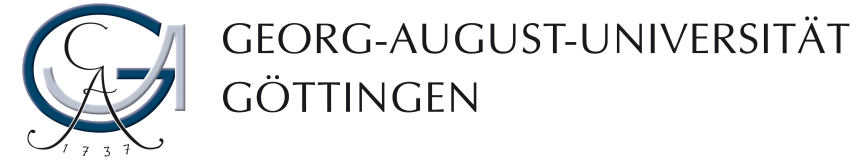 VI. Labeling configurations
Moreover, it will turn out that this makes correct predictions for the labeling of:

Head-complement mergers

Specifier-bar mergers

Adjunction

Let’s discuss each in turn.
76
[Speaker Notes: varying from gender and agreement to particles and idioms]
VIII. Labeling configurations
For head-complement and specifier-head configurations, the proposal re-establishes the original connection between labelling and selection.

The selected feature does not project;

The selecting feature does not project;

That all other features still project.
77
[Speaker Notes: varying from gender and agreement to particles and idioms]
VIII. Labeling configurations
Example: D selecting NP


		        D 


D,uN 				N
78
[Speaker Notes: varying from gender and agreement to particles and idioms]
VIII. Labeling configurations
Example: P selecting DP


		        P 


P,uD 				D
79
[Speaker Notes: varying from gender and agreement to particles and idioms]
VIII. Labeling configurations
Following the earlier proposals, the same mechanism applies to specifiers merging with bar-levels.

Example: vP (involving External Merge):
v 


D 				v,uD 

			
		v,uV,uD 			V
80
[Speaker Notes: varying from gender and agreement to particles and idioms]
VIII. Labeling configurations
Following the earlier proposals, the same mechanism applies to specifiers merging with bar-levels.

Example: TP (involving Internal Merge):
T 


D 				T,uD 

			
		T,uD, uv 			v
81
[Speaker Notes: varying from gender and agreement to particles and idioms]
VIII. Labeling configurations
Hence, the proposal so far explains why the selector probes, and also how labeling works for Head-Complement relations and specifiers (irrespective of their original position). 

However, an problem for unifying labelling in both Head-Comp and Spec-Head configurations concerns the ordering of the fulfilment of the selectional requirements.

*		T 


v 				T,uv 

			
		T,uD, uv 			D
82
[Speaker Notes: varying from gender and agreement to particles and idioms]
VIII. Labeling configurations
Two solutions suggest themselves:

Add ordering diacritics: for some reason, the uv feature on the T-head needs to be checked first, and only then the uD feature (same for uV and uD on v).

Rule out the unwanted orders by means of narrow syntactic and/or interface conditions, e.g.: 

The semantics of T require a semantic complement that can only be realized by a vP, not by a DP; mutatis mutandis the same for v. 
Syntactically, the complement of T/v cannot be a movement landing side for elements out of vP/VP.
83
[Speaker Notes: varying from gender and agreement to particles and idioms]
VIII. Labeling configurations
Theoretical consequences:

Apart from the addition of (ordering) diacritics, the first solution runs against the more central principle of the proposal, namely that the set of (in)dependent features present on a lexical item is unordered.

Not immediately clear how every unwanted selection order can be ruled out by narrow syntax or at the interfaces, something required by the second solution.
84
[Speaker Notes: varying from gender and agreement to particles and idioms]
VIII. Labeling configurations
Empirical consequences: the two solutions make clear different empirical predictions:

Under the ordered features solution flexible selection orders are never possible;

Under the interface solution flexible selection orders are expected when the interfaces do not rule them out;

It turns out that cases where selection orderings are flexible can indeed be attested.
85
[Speaker Notes: varying from gender and agreement to particles and idioms]
VIII. Labeling configurations
Adjuncts form a notorious problem for labelling under Bare Phrase Structure (cf. Hornstein & Nunes 2009 and references therein). 

Under Bare Phrase Structure Bar levels and Maximal projections are structurally defined:

		XMAX


YMAX				X


		XMIN				ZMAX
86
[Speaker Notes: varying from gender and agreement to particles and idioms]
VIII. Labeling configurations
But adjunctions consists of two layers of the same feature that should both count as maximal:

				XMAX		


		XMAX				WMAX


YMAX				X


		XMIN				ZMAX
87
[Speaker Notes: varying from gender and agreement to particles and idioms]
VIII. Labeling configurations
For this reasons, adjuncts have been taken outside the system that derives structures by means of set-merge and labelling:

Chomsky (2001): Set-Merge vs Pair-Merge

Lebaux (1989): Late insertion of adjuncts into already labelled structures

Hornstein & Nunes (2009): Unlabelled adjuncts 

All these approaches have been primarily introduced to account for the special status of adjuncts under Bare Phrase Structure.
88
[Speaker Notes: varying from gender and agreement to particles and idioms]
VIII. Labeling configurations
However, under the proposal proposed here, adjunction can be derived under Bare Phrase Structure. Take the following structure:

		      X 


    Y 				...	

Irrespective of the phrasal status of the elements represented by X and Y, we can compute the feature representation of the unknown sister/daughter …, which must be:

X, uY
89
[Speaker Notes: varying from gender and agreement to particles and idioms]
VIII. Labeling configurations
Adjuncts are cases where the top node must be featurally identical to one its sisters, otherwise its distribution would not be identical.

		     X 


   X 				...
	

But that means that every X-adjunct, should have a representation: 

X, uX.
90
[Speaker Notes: varying from gender and agreement to particles and idioms]
VIII. Labeling configurations
VP adjuncts, e.g. adverbs, should then be taken to be elements with a featural representation V, uV. 

But, as the picture shows, this solves the adjunct problem. In the configuration below, both V-layers are maximal projections (where colours reflect projection lines):

		       V 


      V 				V, uV  
	
	Sleep				often
91
[Speaker Notes: varying from gender and agreement to particles and idioms]
VIII. Labeling configurations
VP adjuncts, e.g. adverbs, should then be taken to be elements with a featural representation V, uV. 

But, as the picture shows, this solves the adjunct problem. In the configuration below, both V-layers are maximal projections (where colours reflect projection lines;

		       VMAX  


      VMAX 				V, uV  

	Sleep				often
92
[Speaker Notes: varying from gender and agreement to particles and idioms]
VIII. Labeling configurations
Note that, as things stand now, adjuncts must be specified for the phrases they adjoin. 

For VP-adverbs we can indeed say that they are elements with a categorial feature set V, uV.

But how about other types of adjuncts (in the verbal domain)?

Since PP-adjuncts are most flexible in this sense, let‘s therefore focus on PP adjuncts (and arguments).
93
[Speaker Notes: varying from gender and agreement to particles and idioms]
PP adjuncts and arguments
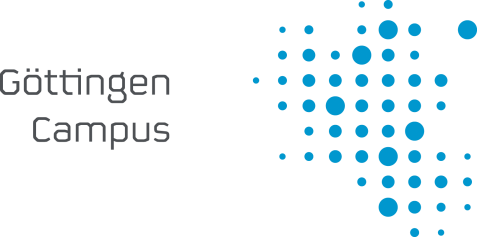 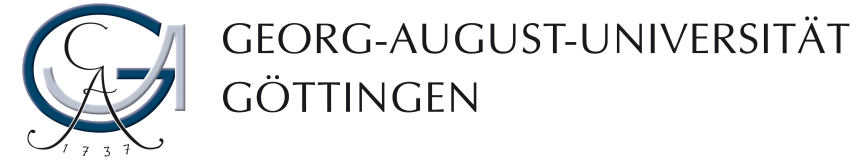 IX. PP Arguments and Adjuncts
If PPs behave as VP adjuncts, they should be analysed as V, uV. But such an analysis gives rise to the following two issues:

If PPs are V, uV, what are Ps?

PPs may adjoin to (at least) NPs, APs and VPs.

I will address both questions here, starting with the first one.
95
[Speaker Notes: varying from gender and agreement to particles and idioms]
IX. PP Arguments and Adjuncts
P selects DP

		     V, uV


	...				D 


If a PP  is  V, uV, then P must be:

V, uV, uD.
96
[Speaker Notes: varying from gender and agreement to particles and idioms]
IX. PP Arguments and Adjuncts
Ps selecting DPs

		     PP: V, uV 


P: V, uV, uD 			 DP:  D 


But now the ordering problem re-appears: why could P, then, not first select / merge with a V, and then with a DP? The proposal predicts the following to be grammatical:
97
[Speaker Notes: varying from gender and agreement to particles and idioms]
IX. PP Arguments and Adjuncts
VP: V 


		V: V,uD 		   	   DP: D 

			
P: V, uV, uD 		V: V 


But how bad are these structures?
98
[Speaker Notes: varying from gender and agreement to particles and idioms]
IX. PP Arguments and Adjuncts
Many languages allow prepositions to form syntactic structures with verbs (so called particle verb constructions), before they merge with their arguments.

	Eat up the sandwich
	Ich rufe Marie an-rufe

Even though such constructions are strongly constrained (not every preposition and verb can form a particle verb), the fact that some can shows that an analysis of prepositions being able to select verbs and jointly select a subsequent argument is necessary.
99
[Speaker Notes: varying from gender and agreement to particles and idioms]
IX. PP Arguments and Adjuncts
According to Van Riemsdijk (1978), Baker (1988), Koopman (1995), Neeleman (1994, 2002), Zeller (2001), among many others, particle verbs are complex verbal heads:

Zeller (2001): particle verbs are complex heads, where the verbal subfeatures of the verb do not percolate to the verb-particle complex (as only the verbal part can receive inflectional morphology and may undergo movement by itself):
			V


		VF		Part
100
[Speaker Notes: varying from gender and agreement to particles and idioms]
IX. PP Arguments and Adjuncts
This is indeed what is derived by the proposal: the verb is adjoined by the prepositional particle, but the verbal feature on the top node stems from the particle, not form the verb itself.


			V
			V, uD 


		VF		PPart
		V: F 	V, uV, uD 

The subfeatures of the verbal part of the complex verb do not percolate to the higher node.
101
[Speaker Notes: varying from gender and agreement to particles and idioms]
IX. PP Arguments and Adjuncts
The existence of particle verbs 

thus supports the proposed analysis;

and forms an empirical argument for flexible selectional ordering (and therefore for unordered feature sets as categorial representations), showing that constraints on selectional ordering must follow from the interfaces (with semantics/phonology) or other syntactic properties, and not be encoded on the selectional features themselves; when the interfaces/narrow syntax do not rule out one of two logically possible orderings, both orderings are indeed ruled in.
102
[Speaker Notes: varying from gender and agreement to particles and idioms]
IX. PP Arguments and Adjuncts
PPs do not require any V to select them; PPs select VPs




		  V
		V 

	
	  V		   PP
	V 		V,uV 
	walk		on the street
103
[Speaker Notes: varying from gender and agreement to particles and idioms]
IX. PP Arguments and Adjuncts
In fact, even if V selects for a DP argument, it can be modified by a PP argument as well:


		 V
		V, uD 

	
	V			PP
	V, uD 		V, uV 
	count			on Mary
104
[Speaker Notes: varying from gender and agreement to particles and idioms]
IX. PP Arguments and Adjuncts
Under this proposal, Vs do not syntactically select for PPs, but they can be modified by PPs.

PP arguments and PP adjuncts are syntactically identical; their differences follow from the (different) semantic properties of argument and adjunct PPs and the the verb.

At the same time the question it is a well known fact that the PP adjunct/argument distinction has syntactic reflexes.
105
[Speaker Notes: varying from gender and agreement to particles and idioms]
IX. PP Arguments and Adjuncts
PP adjuncts and PP arguments of a verb can be syntactically distinguished, as long as this verb also selects for another (DP) argument.

A PP sister of a verb behaves argumental if it is merged before the verb selects other (DP-)arguments:
			     V
				 V 

			V			D
		V, uD 			D 								she
	V			PP
	V, uD 		V,uV 
	count			on Mary
106
[Speaker Notes: varying from gender and agreement to particles and idioms]
IX. PP Arguments and Adjuncts
PP adjuncts and PP arguments of a verb can be syntactically distinguished, as long as this verb also selects for another (DP) argument.

A PP sister of a verb behaves adjunct-like if it is merged after the verb selects other (DP-)arguments:
			     V
				  V 

			V			PP
			V 			V, uV 							at the station	
	V			D
	V, uD 		D 
	arrive			she
107
[Speaker Notes: varying from gender and agreement to particles and idioms]
IX. PP Arguments and Adjuncts
So, PPs can be said to uniformly select verbal complements, while maintaining the PP argument-adjunct distinction.

Both adjunct and argument PPs are feature sets V, uV.

PP arguments have a feature uD present on their mother node; PP adjuncts lack that.

But how to deal with PP-modification of non-verbals?
108
[Speaker Notes: varying from gender and agreement to particles and idioms]
Roots and 
categorial features
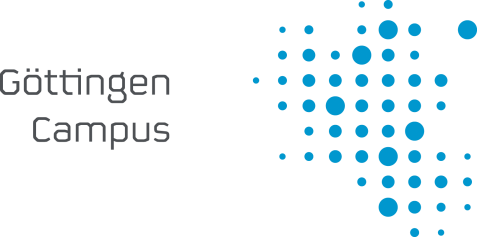 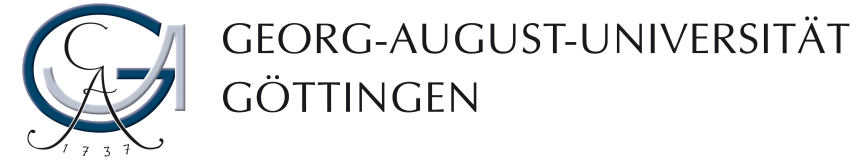 X. Roots and categorial features
An open question is how to deal with PPs modifying NPs and APs.

In principle PPs may modify NPs.

	The book about Obama

Also, (predicative) adjectives may be modified by PPs (albeit more rarely, presumably a consequence of the fact that most adjectives assign only one theta-role):

	The doctor is afraid of the patient
	*The afraid of the patient doctor committed suicide
110
[Speaker Notes: varying from gender and agreement to particles and idioms]
X. Roots and categorial features
If PPs (as any other adjuncts) select for their sisters, and PPs do not only select for verbs, there are two logical options:

PPs are ambiguous between verbal, nominal and (predicatively used) adjectival PPs (and there are, thus, three types of prepositions).

There is a supercategory above verbs, nouns and (predicatively used) adjectives.

The first option can hardly be supported as virtually every PP can be used to modify VPs, NPs and APredPs.
111
[Speaker Notes: varying from gender and agreement to particles and idioms]
X. Roots and categorial features
The second option, however, has been proposed for a variety of other reasons in the literature:

In several languages various lexical items (if not all) can be used both verbally and nominally.

The idea that lexical items are not stored in the lexical as nouns/verbs, but as roots, which are rendered nominal/verbal by having them merge with a N-/V- feature is very much in line with elements having some kind of a supercategorial feature.

Semantically, verbs, nouns and adjectives all seem to denote predicates, with additional argumental or other requirements; this semantic core would then be reflected in the syntactic featural inventory.
112
[Speaker Notes: varying from gender and agreement to particles and idioms]
X. Roots and categorial features
Implementation:

There is a superfeature Pred(icate)

This feature can receive a feature value V or N.

Predicatively used adjectives may be unvalued predicates.
113
[Speaker Notes: varying from gender and agreement to particles and idioms]
X. Roots and categorial features
V PP merger:

		             Pred: V 



	Pred: V 		     Pred: V, uPred: V 


	Pred: V 		     Pred: _, uPred: _
114
[Speaker Notes: varying from gender and agreement to particles and idioms]
X. Roots and categorial features
N PP merger:

		          	 Pred: N 



	 Pred: N 		     Pred: N, uPred: N 


	 Pred: N 		     Pred: _, uPred: _
115
[Speaker Notes: varying from gender and agreement to particles and idioms]
X. Roots and categorial features
PRED



	PRED: N = N			PRED: V = V

Now, if this is correct, Ps are nothing but elements that are:

PRED: _, uPRED: _, uD 

Immediately valued for V/N (and thus become V, uV, uD and  N, uN, uD respectively) when merged with a V- or N-labelled element.
116
[Speaker Notes: varying from gender and agreement to particles and idioms]
X. Roots and categorial features
If Ps are indeed elements carrying PRED, uPRED, uD:

Their behaviour of PPs as N-, V- (and A-) modifiers follows naturally.

The analysis of adjuncts as elements selecting their modifiee can be maintained.

‘Roots’ are not acategorial, but supercategorial.
117
[Speaker Notes: varying from gender and agreement to particles and idioms]
S-selection vs
C-selection
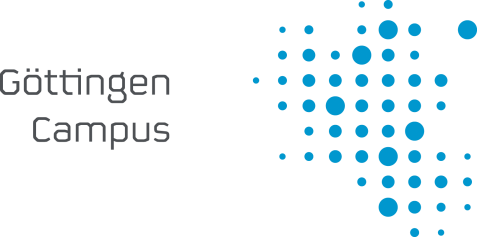 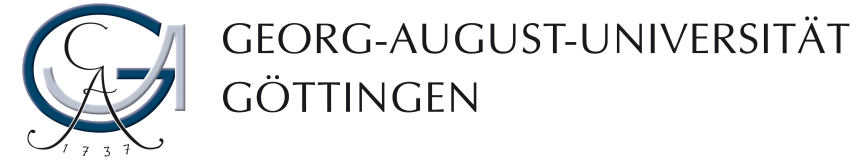 XI. S-Selection vs C-Selection
So far, the proposal predicts that every selector forms the label. This is, however, not particularly clear for VP-internal selection.

Are the selectional requirements of a V s-selectional or c-selectional requirements? For this proposal it is necessary that V selects its arguments syntactically, not semantically. Otherwise the label of merger of V and D can never be V.
119
[Speaker Notes: varying from gender and agreement to particles and idioms]
XI. S-Selection vs C-Selection
The idea that verbs do not c-select, but rather s-select (DP) arguments comes from two reasons:

Vs often select non-DP arguments, but PP or CP arguments:

	Mary knows Bill
	Mary knows about Peter
	Mary knows that Theo is ill
120
[Speaker Notes: varying from gender and agreement to particles and idioms]
XI. S-Selection vs C-Selection
However, as shown before, PP arguments do not require any V to select them; PPs select VPs



		  V
		V 

	
	  V		   PP
	V 		V,uV 
	sleep		in the bed
121
[Speaker Notes: varying from gender and agreement to particles and idioms]
XI. S-Selection vs C-Selection
In fact, even if V selects for a DP argument, it can be modified by a PP argument as well:


		 V
		V, uD 

	
	V			PP
	V, uD 		V, uV 
	sleep			in the bed
122
[Speaker Notes: varying from gender and agreement to particles and idioms]
XI. S-Selection vs C-Selection
So, PPs do not form an argument against c-selection of Vs, even though the PP-adjunct/argument distinction is still available.

Hence, the only argument against c-selection is the difference between DP arguments and CP arguments.

In order to assess these differences, first it must be established what the syntactic features of CP arguments are.

Most crucially, it should be determined what the differences and correspondences between (argument) CPs and (argument) DPs are.
123
[Speaker Notes: varying from gender and agreement to particles and idioms]
XI. S-Selection vs C-Selection
Closer scrutiny shows that (argument) CPs share a number of prototypical properties of (argument) DPs.

They control (3rd  singular) agreement: That it rains is clear.

They can be referred to by pronouns: That (John is ill) I know.

They have case (in a clause with a CP subject, the DP receives dependent case): That Bill left Susanne shocked her.

Note that this not necessarily apply to every CP. It only holds for those CPs that can be used as (verbal) arguments.
124
[Speaker Notes: varying from gender and agreement to particles and idioms]
XI. S-Selection vs C-Selection
CPs differ from DPs in the sense that complementizers select clauses (TP, vP, VP). Focusing on (argumental) that-CPs:

That selects a TP

The merger of that and a TP behaves like a DP

On these grounds, it makes sense to think of complementizers like that as elements that change TPs into DPs. (Note that the pronominal nature of complementizers has been proposed earlier by Ross 1967, Rosenbaum 1967, Kayne 1994, among others).
125
[Speaker Notes: varying from gender and agreement to particles and idioms]
XI. S-Selection vs C-Selection
Proposal: that carries D, uT. 


		CP = DP
	  	  D 

	
	C = D			TP
	D, uT 		T 
	that			John left
126
[Speaker Notes: varying from gender and agreement to particles and idioms]
XI. S-Selection vs C-Selection
But this means that every verb that selects a DP or CP argument must carry uD (cf. Wurmbrand 2014). The lexical semantics of these verbs determines whether the argument is an individual or a proposition.

But now the question arises as to how verbs that select for multiple (DP) arguments encode these selectional properties.

Suppose that a verb selects two DP arguments:

Such a verb cannot carry two uD-features:

	V, uD, uD = V, uD
127
[Speaker Notes: varying from gender and agreement to particles and idioms]
XI. S-Selection vs C-Selection
In order to be able to select for more than one DP argument, a verb needs to merge with another DP-selecting element (P or v):

		vv 

	DPD 		vvuD  
	
		vvuDuV  	VV  

			VVuD  		DPD


Note that v is almost featurally identical to P.
128
[Speaker Notes: varying from gender and agreement to particles and idioms]
XI. S-Selection vs C-Selection
In fact, we can think of v indeed as a kind of (verbal) preposition:

V = V, uV, uD

Note that this would first strengthen the resemblance between what look like two different ‘assigners of accusative case’, v and P.

Second, this would unify vP/VP-selection by T:
129
[Speaker Notes: varying from gender and agreement to particles and idioms]
XI. S-Selection vs C-Selection
TP selecting vP=VP

		T’ TuD 

	TTuVuD  	VPV
	
		DD  		V’VuD

		        v=VVuVuD  	VPV
130
[Speaker Notes: varying from gender and agreement to particles and idioms]
XI. S-Selection vs C-Selection
Now we can also address the previous question: which verbs select for DPs (i.e., carry a uD feature)?

All arguments need to be base-generated inside the vP/VP (VISH)
Every DP needs to be selected
Every verb requires one DP subject
A verb cannot select for more than one DP


Each verb must carry exactly one feature uD.
One could even go further and hypothesize that what distinguish verbal from nominal predicates is the presence of uD.
131
[Speaker Notes: varying from gender and agreement to particles and idioms]
XI. S-Selection vs C-Selection
How to distinguish verb types:

Every transitive verb carries uD (which selects the object DP); a second verbal head (‘v’) selects the subject.

Transitive verbs ‘selecting’ PP arguments, are actually intransitive verbs (carrying uD) being selected by a PP-argument.

Unaccusative intransitive verbs carry a feature uD (which selects the object DP, which is to be promoted as subject).

Unergative intransitive verbs carry a feature uD, but merge first with v:
132
[Speaker Notes: varying from gender and agreement to particles and idioms]
XI. S-Selection vs C-Selection
Unergatives are intransitive verbs that select a DP but merge with v first:
		vv 

	DPD 		vvuD  
	
		vvuDuV  	VVuD  
  
Note that this entails that the fact that unergatives lack objects is purely semantic; syntactically they could select an object (cf. cognate objects):

	I walked a walk
	I dreamed a dream
133
[Speaker Notes: varying from gender and agreement to particles and idioms]
XI. S-Selection vs C-Selection
Note that Abstract Case now follows from the requirement that DPs need to be selected. 

Even if semantically a verb allows for multiple arguments, syntactically it cannot select multiple DPs, given that the set of selectional features is unordered.

Every additional DP will have to be introduced by a separate functional head.

If non-DP selecting elements cannot be merged with DP, this derives the necessity for nominals to be licensed by a hier functional head.
134
[Speaker Notes: varying from gender and agreement to particles and idioms]
XI. S-Selection vs C-Selection
Indeed, every licenser of abstract Case is a head that selects for (phi-valued) DPs: Finite T, v, P.

The function of introducing a head that can ‘assign’ abstract Case is nothing but selecting a new DP.

		vV 

	DPD 		vVuD  
	
		vVuDuV  	VV  

			VVuD  		DPD
135
[Speaker Notes: varying from gender and agreement to particles and idioms]
Long-distance
checking
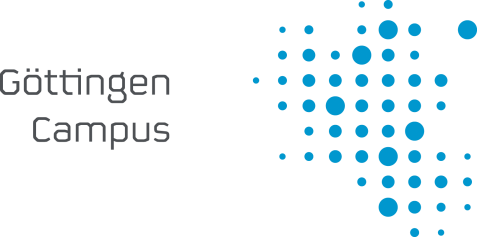 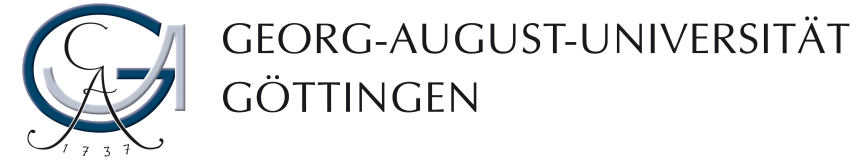 XI. Long-distance checking
Finally, long-distance feature checking (a.k.a. Upward Agree) is fully compatible with the proposal. Recall the Principle of Containment of Syntactic Information: Syntactic information cannot just disappear in the tree (i.e. all syntactic features percolate, unless there is a principled reason why they cannot do so).

By definition, independent features can never percolate beyond their maximal projection.

Dependent features always percolate up, until they stand in a sisterhood relation with a matching independent feature.

Such long-distance dependencies are essentially instances of extended selection.
137
[Speaker Notes: varying from gender and agreement to particles and idioms]
XI. Long-distance checking
Assume that all Wh-elements carry a feature D: Wh and a feature uQ; and that interrogative C carries a feature uWh  and Q. Then, the Wh-elements can have their uQ feature checked off in situ by percolating it up till the C-level:
		
		CPCuWH 

	C CQuTuWh 	TPTuQ

		TTuV		vPVuQ

			vVuV		VPVuQ
		 
				VVuD 		DPWHD:WhuQ
138
[Speaker Notes: varying from gender and agreement to particles and idioms]
XI. Long-distance checking
Movement is subsequently triggered by the need to check the higher uWh feature on C: 

	CP

DPWHD: Wh	C’CuWH 

	C CQuTuWh 	TPTuQ
	
		TTuV 		vPVuQ

			vVuV 		VPVuQ

				VVuD 		DPWHD:WhuQ
139
[Speaker Notes: varying from gender and agreement to particles and idioms]
XI. Long-distance checking
The same applies to instances of NC, where the neg-head is an extra layer in the extended verbal projection, marked with NEG:
	

		 NegPV 

NegVuVNEG		vP VuNEG
	
		 DPD 		v’ VuNEGuD 

			v VuVuD 	VP VuNEG

				VuD 		DPDuNEG
140
[Speaker Notes: varying from gender and agreement to particles and idioms]
XI. Long-distance checking
In fact all cases of syntactic feature checking adhere to this scheme.

Negative Concord, Binding, Sequence of Tense, Licensing of strict NPIs, licensing of speech act morphology and allocutivity, etc.

The only cases of Downward Agree involve valuation within pre-established syntactic structures.
141
[Speaker Notes: varying from gender and agreement to particles and idioms]
Consequences and (open) questions
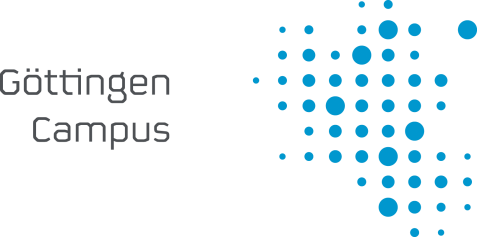 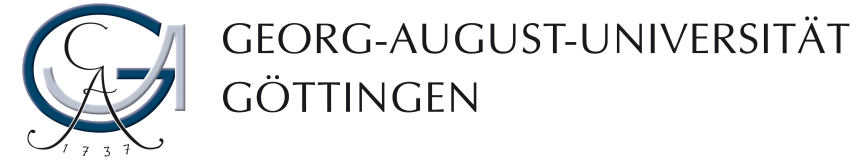 XII. Conclusions
Formal features emerge under form-meaning mismatches.

Thinking of formal features to be categorial features opens up the way to understand three different types of syntactic dependencies: Labeling, (c-)selection and long-distance checking.

This proposal makes a number of predictions concerning adjunction, roots being lexical supercategories, CP-DP overlap, among others.

It raises, of course, many, many open questions.
143
[Speaker Notes: varying from gender and agreement to particles and idioms]